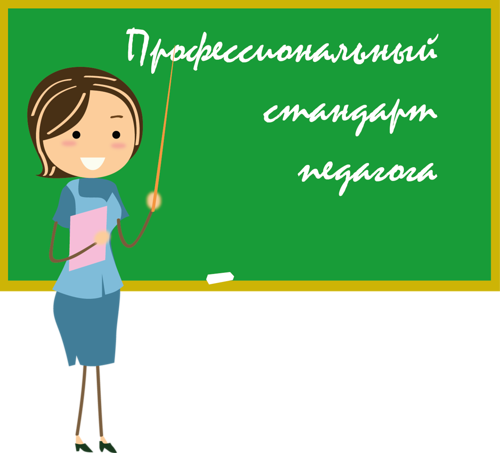 Составитель  - Дмитриева  М.В.
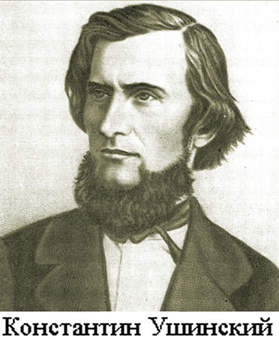 «В деле обучения и воспитания, во всем школьном деле ничего нельзя улучшить, минуя голову учителя»                 К.Д.Ушинский
Профессиональный стандарт повышает ответственность педагога за результаты своего труда
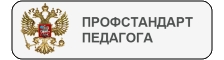 Нормативная база разработки и внедрения профессиональных стандартов
Федеральный закон от 03.12.2012 №236-ФЗ 
«О внесении изменений в Трудовой кодекс РФ и статью 1 ФЗ
 «О техническом регулировании» 
внес изменения, предусматривающие введение в трудовую сферу нового института- 
профессионального стандарта.
Нормативная база разработки и внедрения профессиональных стандартов
Глава 31 Трудового кодекса РФ 
от 30.12.2001 №197-ФЗ (далее ТК РФ) 
дополнена статьей 195.1
 «Понятия квалификации работника, профессионального стандарта»
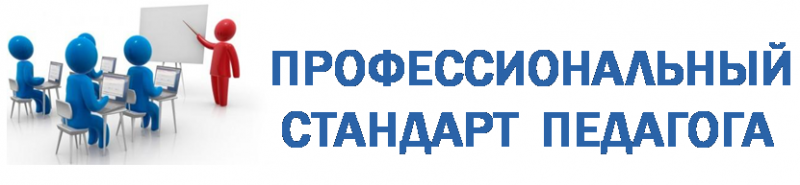 Нормативная база разработки и внедрения профессиональных стандартов
Приказом Минтруда России 
от 18.10.2013 №544н утвержден профессиональный стандарт
 «Педагог (педагогическая деятельность в сфере дошкольного, начального общего, основного общего, среднего общего образования) (воспитатель, учитель)».
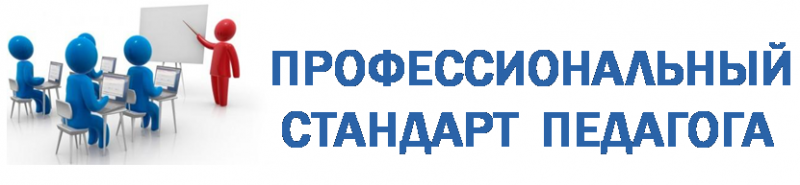 Квалификация работника- уровень знаний, умений, профессиональных навыков и опыта работы работника.

Профессиональный стандарт- характеристика квалификации, необходимой работнику для осуществления определенного вида профессиональной деятельности.
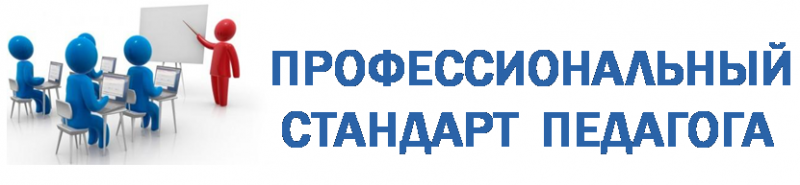 Профессиональный
 стандарт педагога
Профессиональный стандарт педагога – документ, включающий перечень профессиональных и личностных требований к учителю, действующий на всей территории РФ
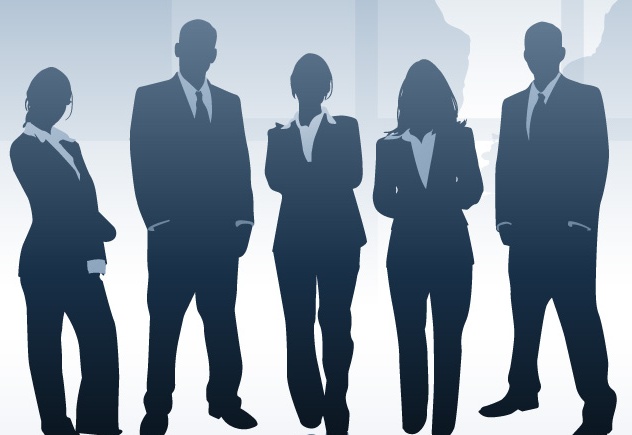 ГБОУ ВПО г. Москвы «Московский городской психолого- педагогический университет»
Центр образования №109 г. Москвы
(директор-Ямбург Евгений Александрович-         руководитель рабочей группы по разработке профстандарта педагога, сопредседатель Общественного совета при Минобрнауки России).
Разработчик профстандарта
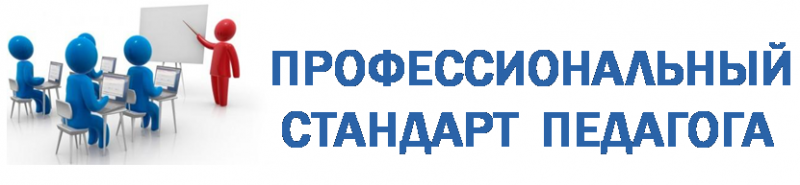 Учитель не делает карьеры. Он приходит в школу учителем и хоронят его в том же звании, разве что прибавляя слово пенсионер. Он - артист, но его слушатели и зрители не аплодируют ему. Он – скульптор, но его труда никто не видит. Он – врач, но его пациенты редко благодарят его за лечение и далеко не всегда хотят лечиться. Где же ему взять силы для каждодневного вдохновения? Только в самом себе, только в сознании величия своего дела. И только в поддержке всего общества, в уважении общества к нему, учителю.
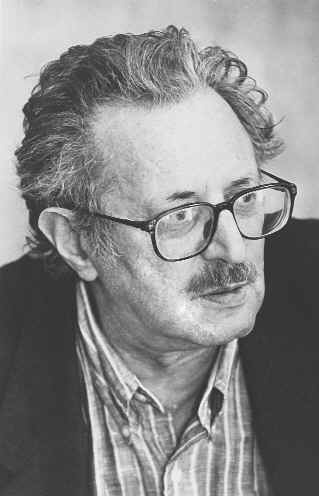 Симон Соловейчик
Профессиональный  стандарт
учителя  русского  языка
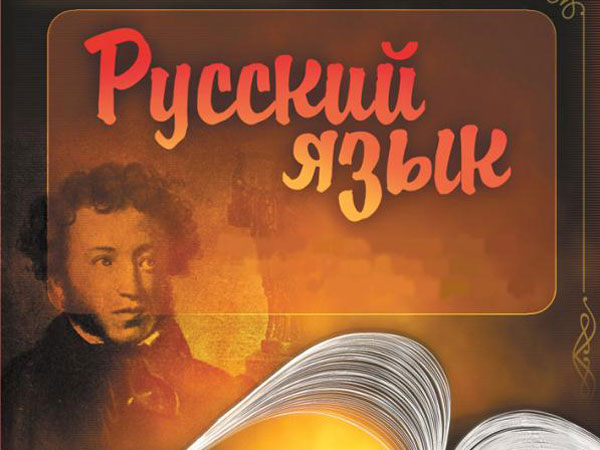 Учитель русского языка должен соответствовать всем квалификационным требованиям профессионального стандарта учителя.
Русский язык в большей степени, чем большинство других школьных предметов, является прикладной и жизненно важной дисциплиной.
Русский язык формирует мышление и речь учащихся. От овладения им зависят уровень освоения национальной культуры, обретение российской гражданской идентичности.
Главным образовательным результатом освоения русского языка учащимся является развитие
коммуникативной способности,
установки на использование этой способности.
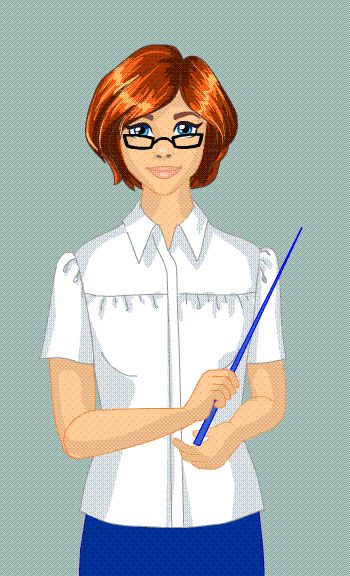 Предметная компетентность учителя русского языка
Соблюдать контекстную языковую норму. Не допускать в устной и письменной речи массовых ошибок: «слов-паразитов», канцеляризмов, ошибочных ударений и форм в словах, используемых в работе с учащимися.
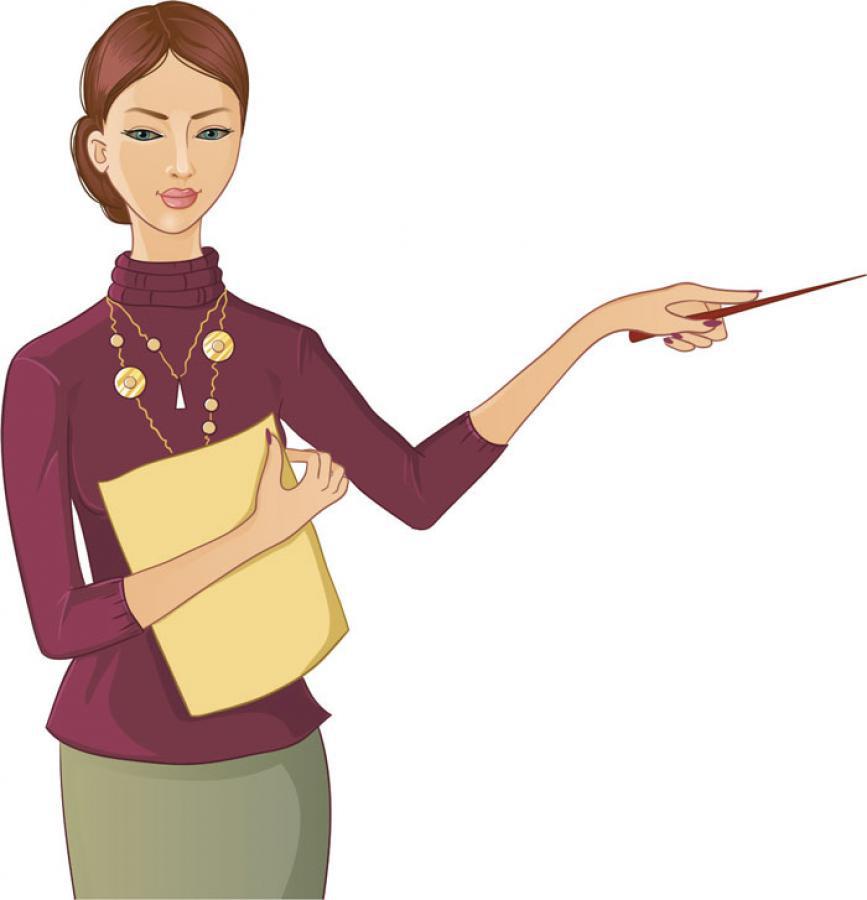 Предметная компетентность учителя русского языка
Осуществлять   автокоррекцию.   При   сомнении,         чьем-то замечании, столкновении с альтернативой обращаться к толковым и орфоэпическим источникам Интернета.
Знать и использовать стандартное общерусское произношение и лексику, демонстрируя их отличия от местной языковой среды.
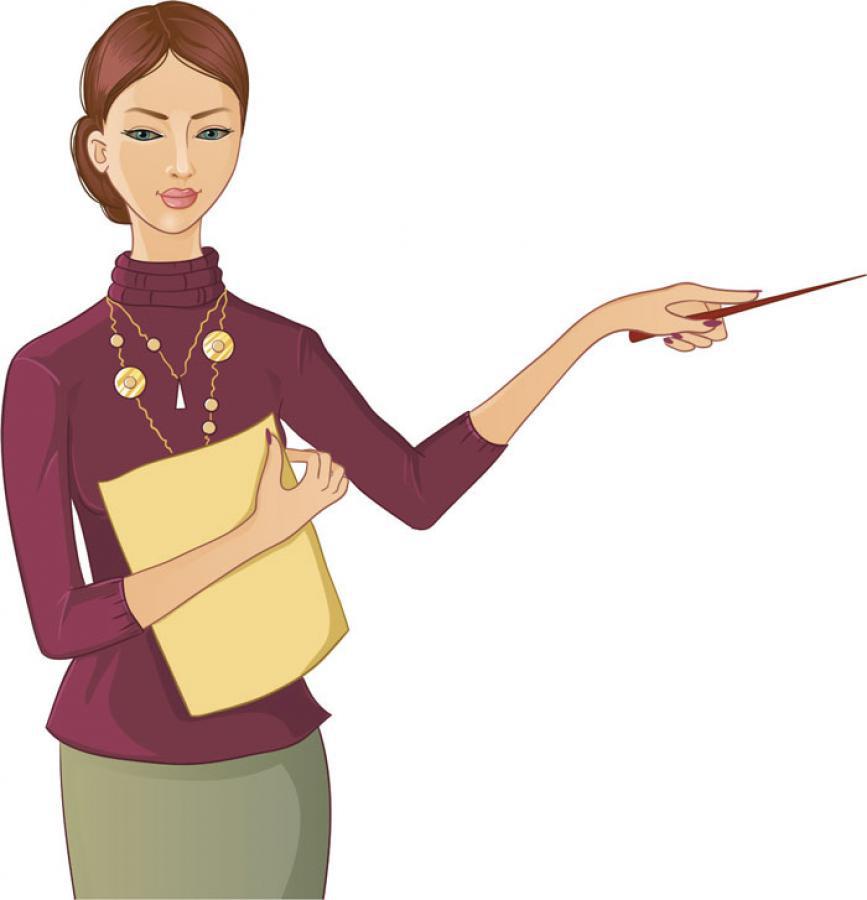 Предметная компетентность учителя русского языка
Проявлять    позитивное    отношение    к     местным    языковым явлениям, отражающим культурно-исторические особенности развития региона.
Проявлять позитивное отношение к родным языкам учащихся, представленных в классе. Владеть методами и приемами обучения русскому языку как не родному.
Использовать специальные коррекционные приемы обучения для детей с ограниченными возможностями   здоровья.
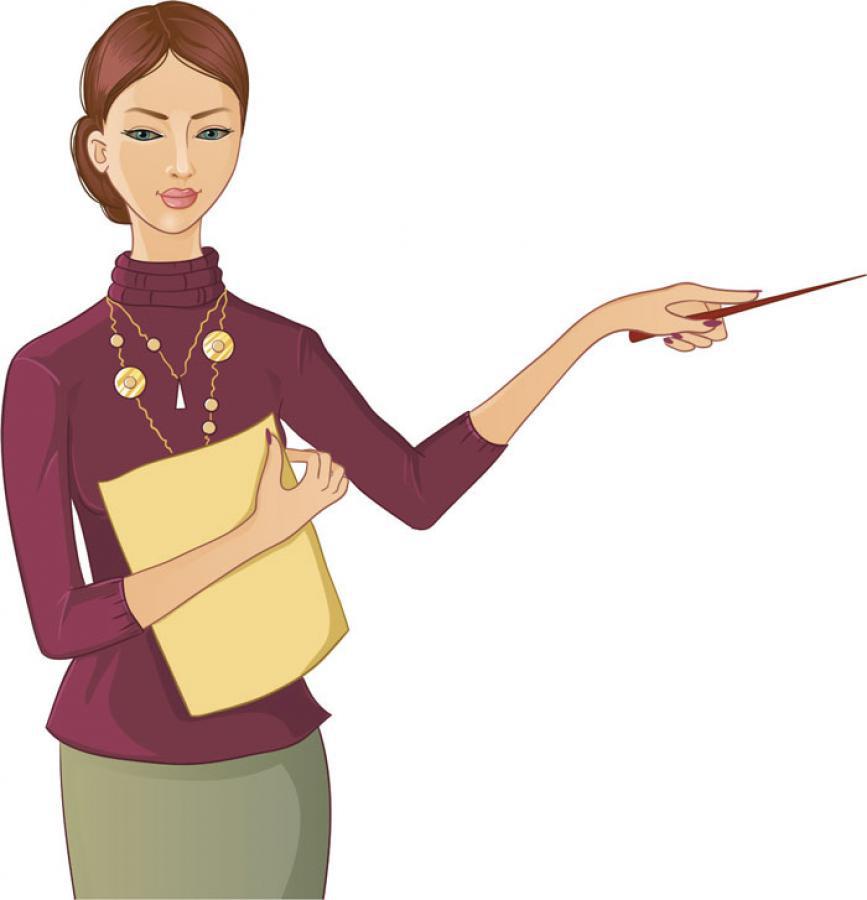 Вести постоянную работу с семьями учащихся и местным сообществом по формированию речевой культуры, фиксируя различия местной и национальной языковой нормы, культуру кратких текстовых сообщений, использование средств телекоммуникации и работу с интернет- источниками.
Давать этическую и эстетическую оценку языковых проявлений в повседневной жизни: интернет-языка, языка субкультур, языка СМИ, ненормативной лексики.
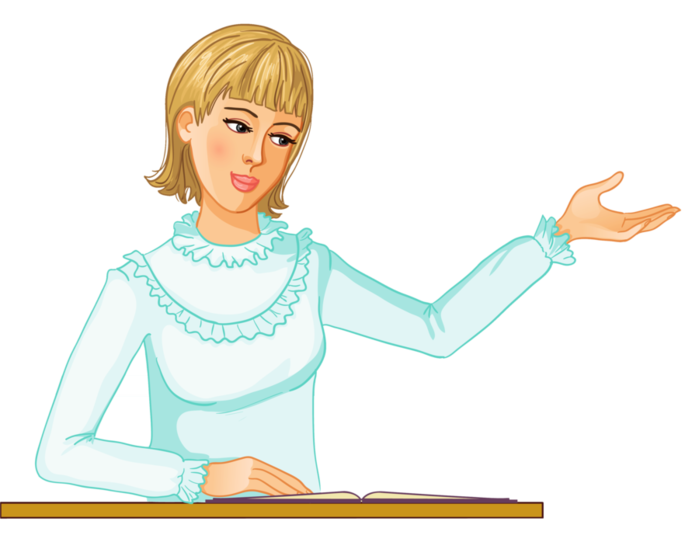 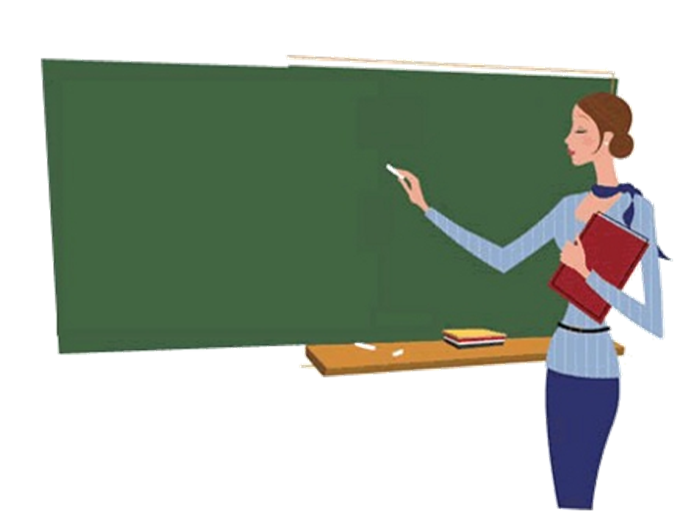 Учителю       рекомендуется использовать       информационные источники   (в   Интернете   и   др.),   в   том   числе   иноязычные,   пользуясь средствами автоматизированного перевода и звукового воспроизведения.
Являться активным квалифицированным постоянным читателем и зрителем (литературной периодики, новинок литературы, кино и театра).
Профессиональные компетенции учителя русского языка, повышающие  мотивацию  к  обучению  и     формирующие лингвистическую культуру
Поощрять формирование эмоциональной и рациональной потребности учащихся в коммуникации как жизненно необходимого для человека процесса.
Реализовывать  установку  учащихся  на  коммуникацию  в максимально широком контексте, в том числе в гипермедиа-формате.
Стимулировать  сообщения  учащихся  о  событии  или  объекте (рассказ о поездке, событии семейной жизни, спектакле и т.п.), анализируя их структуру, используемые языковые и изобразительные средства.
Обучать учащихся методам понимания сообщения: анализ, структуризация, реорганизация, трансформация, сопоставление с другими сообщениями, выявление необходимой для анализирующего информации.
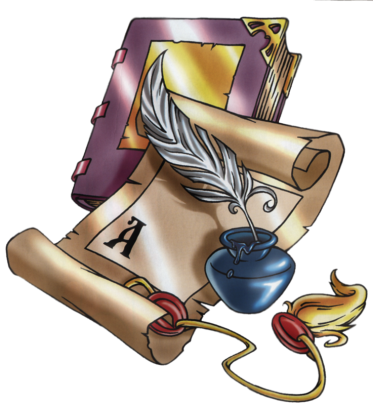 Формировать культуру диалога, организуя устные и письменные дискуссии по проблемам, требующим принятия решений и разрешения конфликтных ситуаций. Организовывать публичные выступления учащихся, поощряя их участие в дебатах на школьных конференциях и других форумах, включая интернет-форумы и конференции.
Обсуждать с учащимися образцы лучших произведений художественной и научной прозы, журналистики, судебной практики, рекламы и т.п. Поощрять индивидуальное и коллективное литературное творчество, в том числе культивировать у них стилистическое следование существующим литературным образцам, включая упомянутые.
Поощрять участие учащихся в театральных постановках, стимулировать создание ими анимационных и других видеопродуктов.
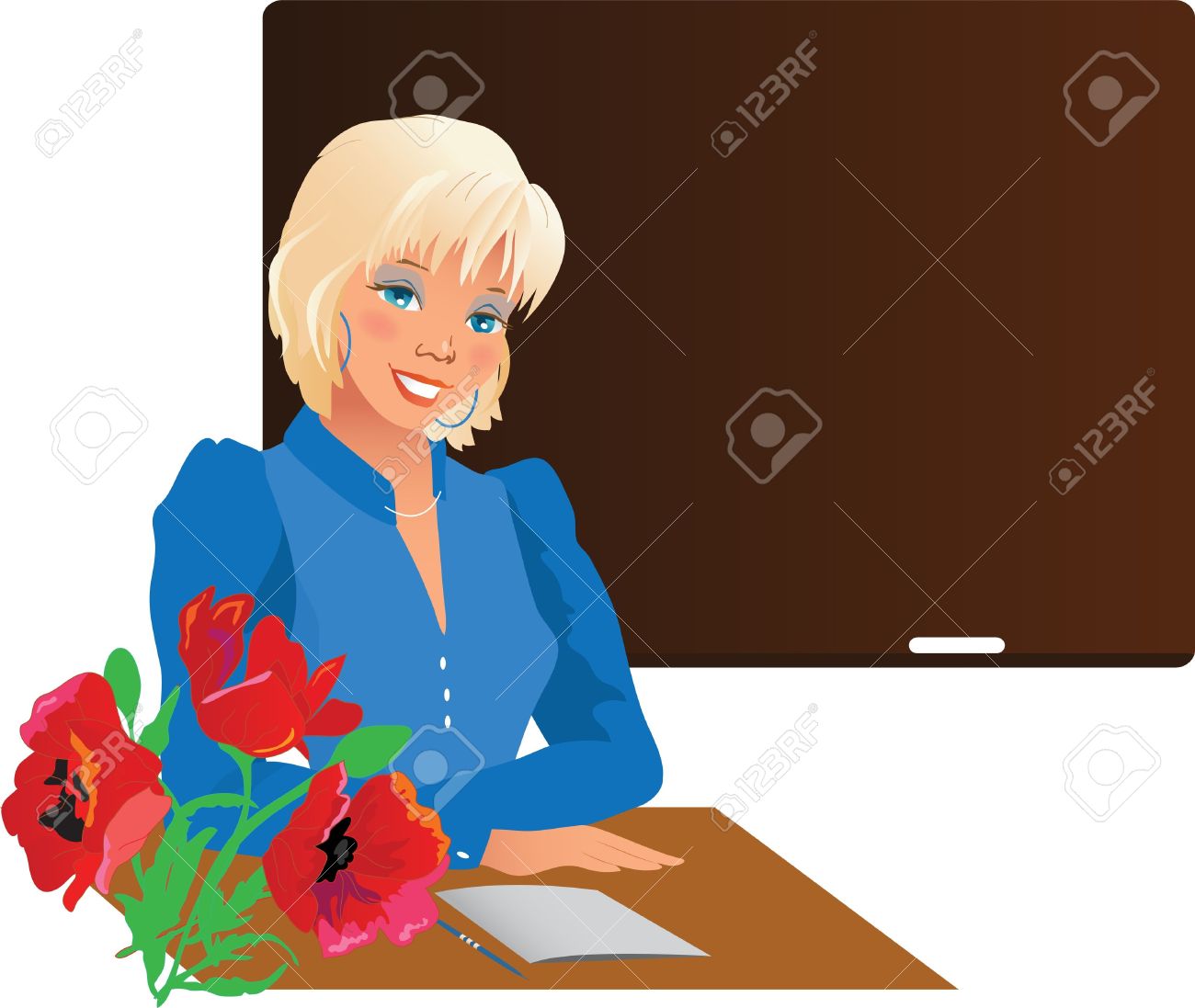 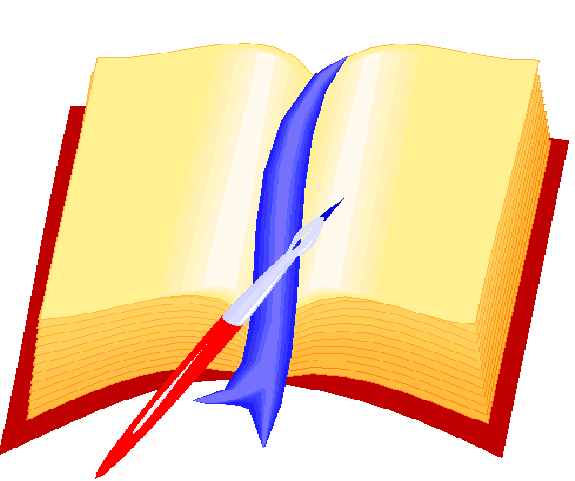 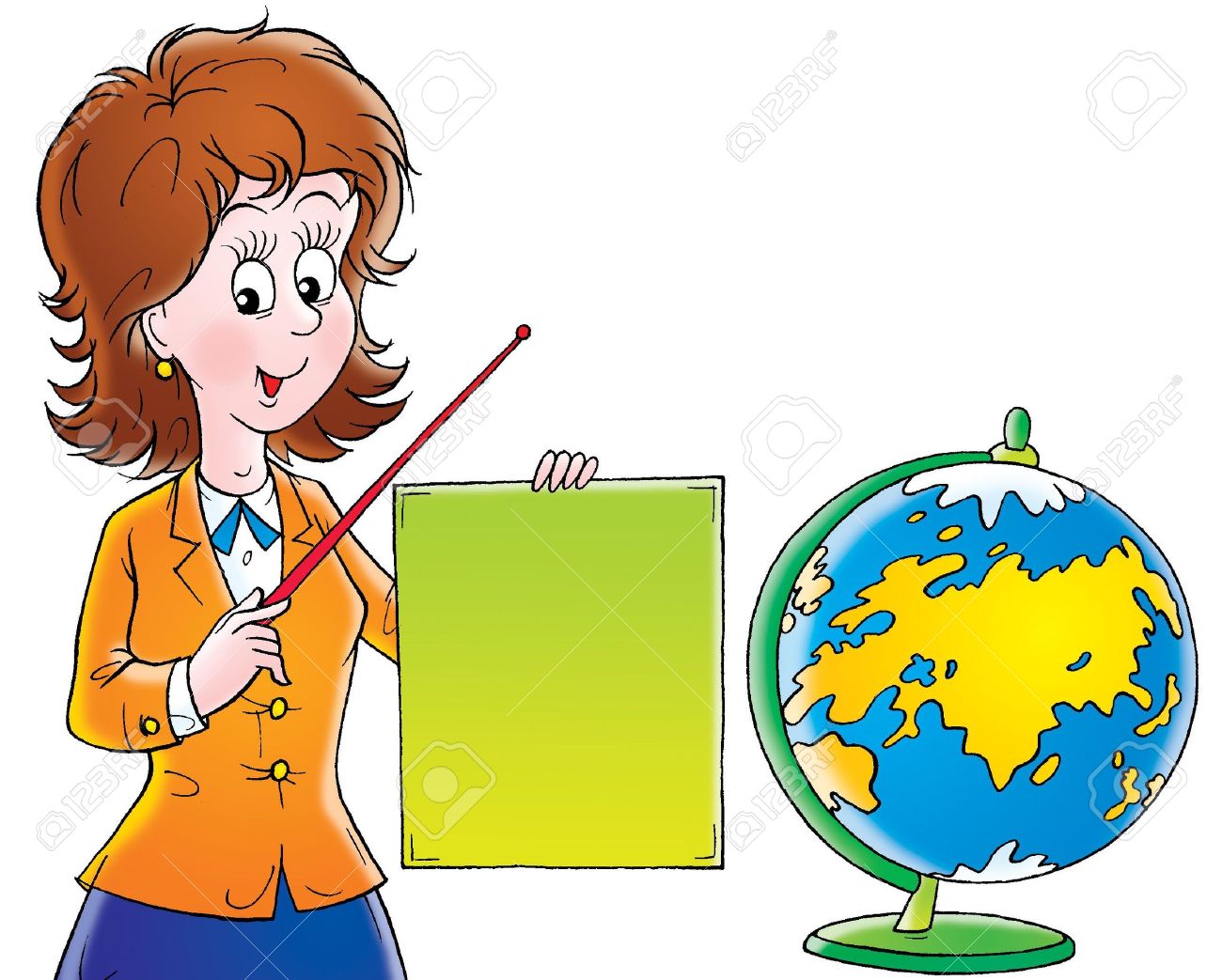 Совместно с учащимися использовать источники языковой информации для решения практических или познавательных задач, в частности этимологической информации, подчеркивая отличия научного метода изучения языка от так называемого «бытового» подхода («народной лингвистики»).
Совместно  с  учащи мися  находить  и  обсуждать  изменения  в языковой реальности и реакции на них социума. Формировать у учащихся «чувство меняющегося языка».
Моделировать те виды профессиональной деятельности, где коммуникативная компетентность является основным качеством работника, включая в нее заинтересованных учащихся (издание школьной газеты, художественного или научного альманаха, организация школьного радио и телевидения, разработка сценария театральной постановки или видеофильма и т.д.).
Формировать у учащихся культуру ссылок, цитирования, сопоставления, диалога с автором, нетерпимое отношение к нарушению авторских прав, недобросовестным заимствованиям и плагиату. Знакомить учащихся   с   современными   методами   обнаружения   этих          этических   и правовых нарушений.
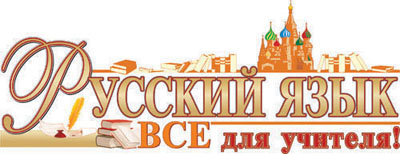 Общепедагогическая компетентность учителя русского языка
Учителю русского языка рекомендуется реализовывать в своей деятельности следующие процессы:
Определение (диагностика) совместно с учащимся достигнутых результатов (на основе анализа его работ, зафиксированных   в информационной  среде)  и  их  динамики,  выявление  трудностей  и препятствий, формирование и проверка гипотез об их преодолении; многокритериальное оценивание результата отдельной работы и текущего состояния учащегося (относительно предшествующего) и сообщение ему об  этом.
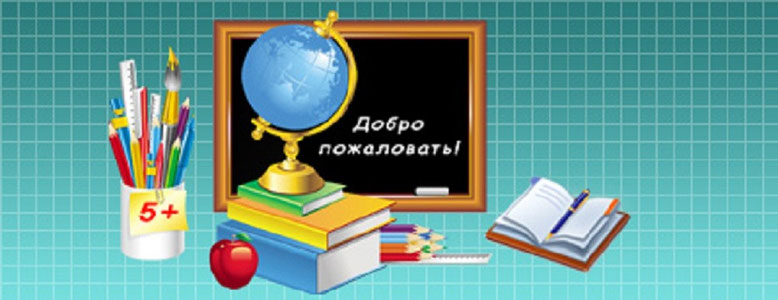 Определение совместно с учащимся, его родителями, другими участниками образовательного процесса (социальный работник, психолог, дефектолог, дистанционный методист и т.д.) зоны его ближайшего развития; предсказание и планирование его «коридора ближайшего развития».
Определение, на основе анализа собственной деятельности, с помощью (при необходимости) методической службы оптимальных моделей педагогической деятельности, подверженных постоянному развитию и изменению.
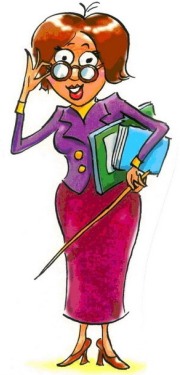 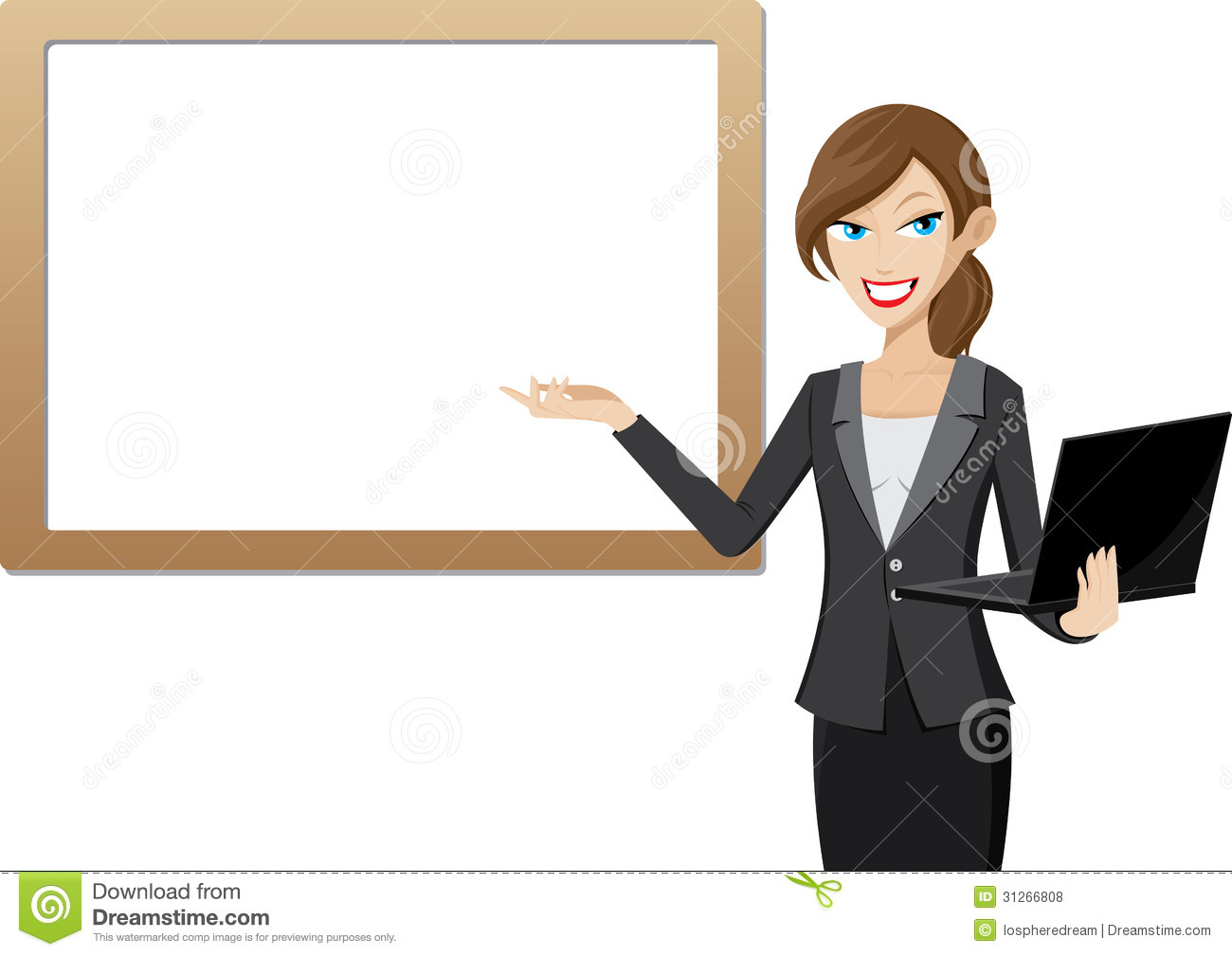 Планирование  образовательного  процесса     для  группы,  класса детей на основе имеющихся типовых программ и собственных разработок с учетом специфики состава учащихся, уточнение и модификация планирования.
Организация  деятельности  учителя,           ребенка  и  группы     (класса) детей, в том числе индивидуальная и коллективная смена форм деятельности, индивидуализация заданий, получение  и  , анализ домашних работ до начала следующего занятия.
Организация применения ИКТ учителем и учащимися в образовательном  процессе:  для  его  фиксации    как  инструмента деятельности, анализ домашних работ.
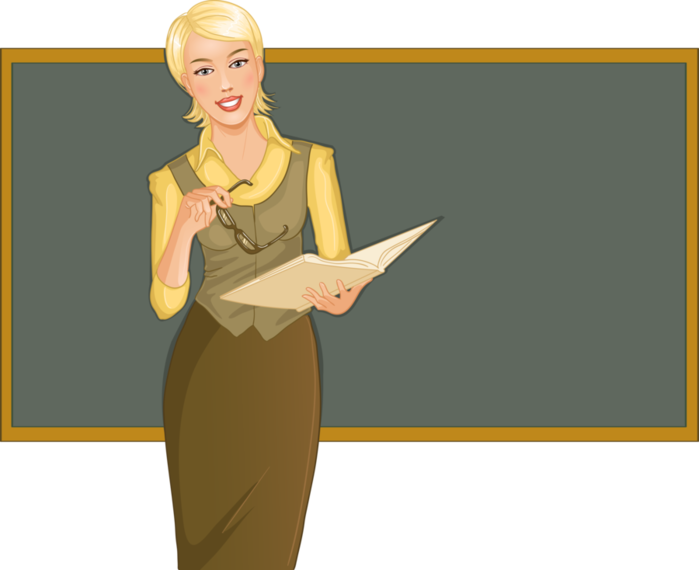 Совместное с учащимися использование иноязычных источников информации, инструментов перевода, произношения.
Организация         олимпиад,                   конференций,          турниров, лингвистических игр в школе.
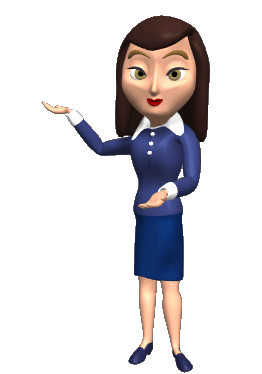 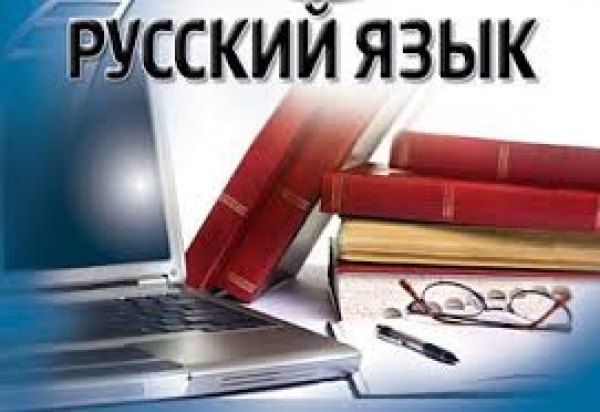 http://профстандартпедагога.рф